LC05 : Oxydants et réducteurs
Niveau : Lycée 
Prérequis : 
-Réactions acido-basiques
-Constantes d’équilibre et quotient réactionnel
-Bases en électricité (potentiel et courant)
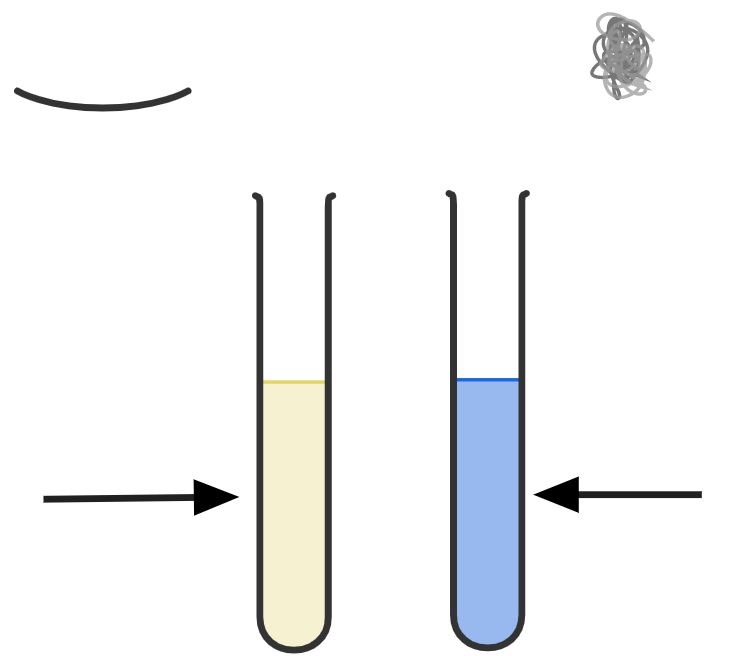 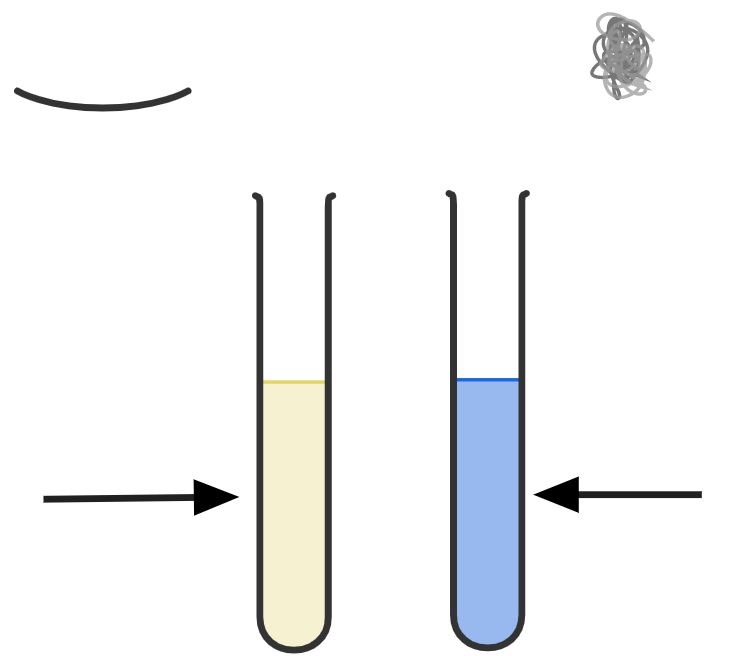 I.2) Réactions d’oxydoréduction
L’expérience :
Paille de fer
Copeaux de cuivre solide
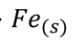 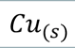 Solution de sel de Mohr
Solution de sulfate de cuivre
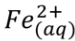 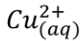 I.2) Réactions d’oxydoréduction
Résultats :
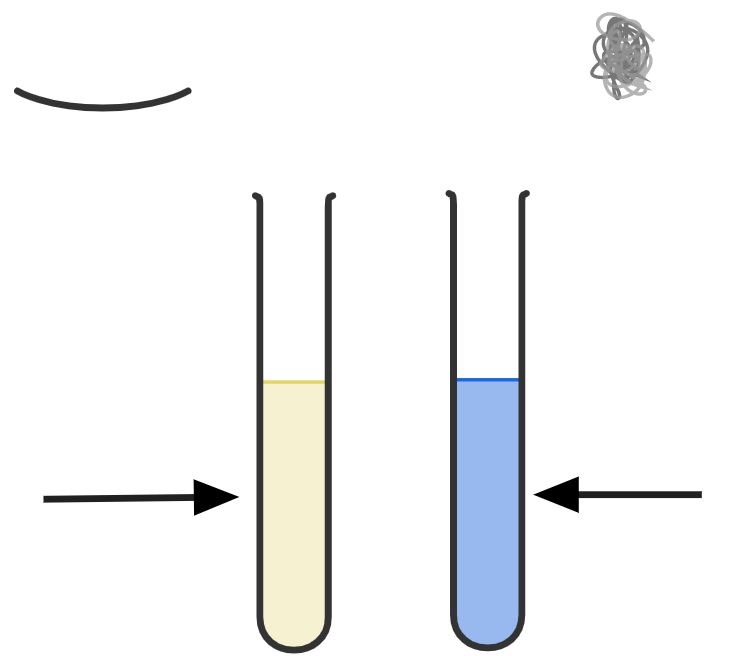 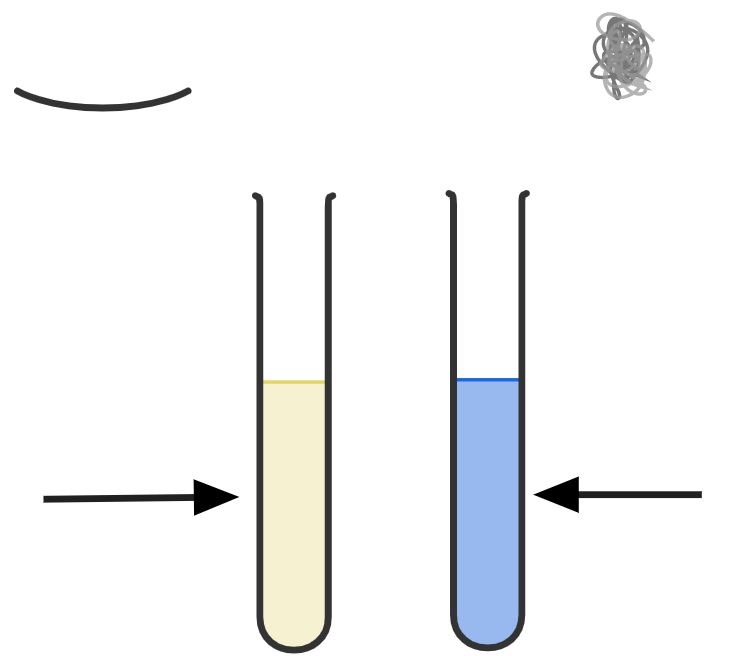 Dépôt de cuivre sur la paille de fer
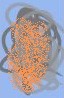 Il ne se passe rien
I.2) Réactions d’oxydoréduction
Résultats :
Ajout de soude
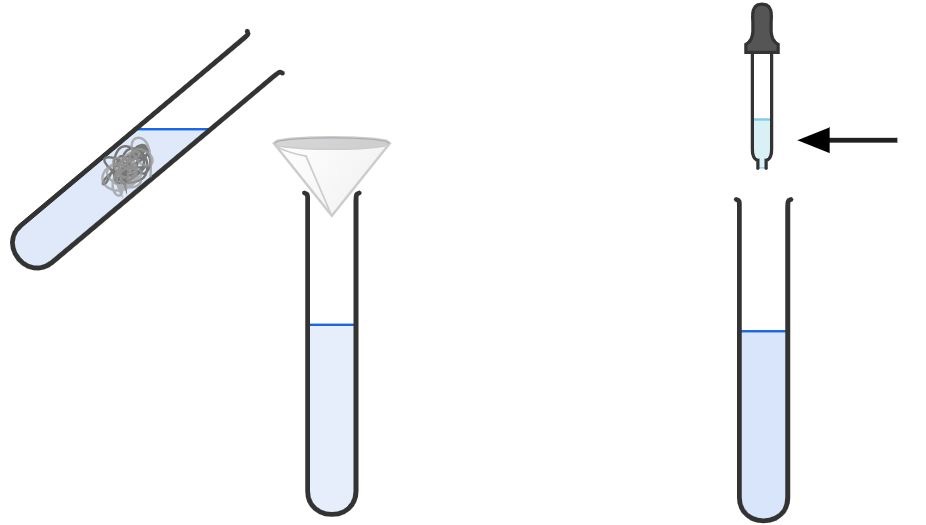 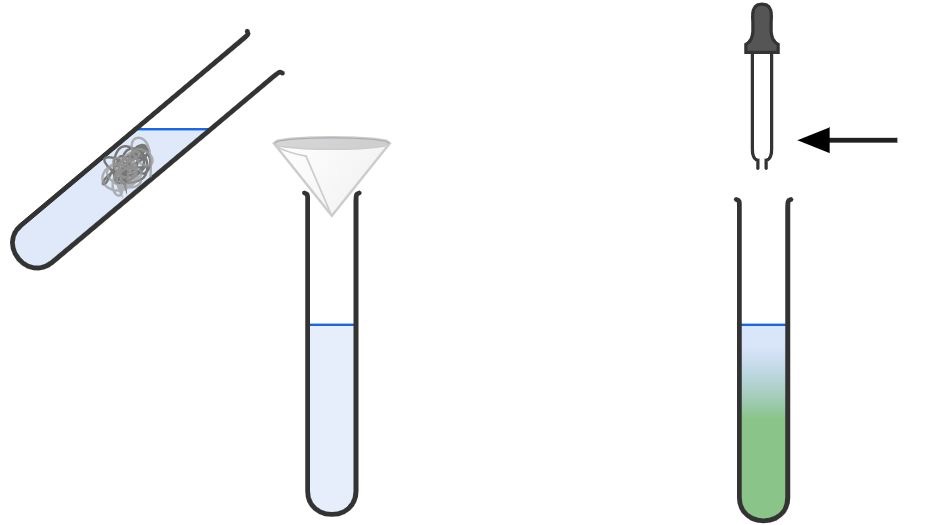 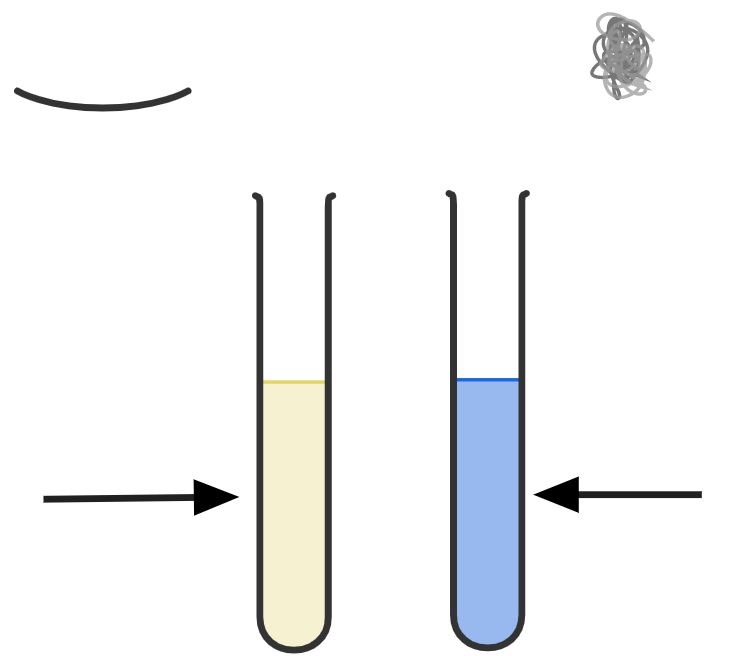 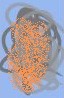 Solution devient de couleur verte
II.1) Notion de potentiel
Construction d’une échelle de potentiels standards :
E°(V)
II.1) Notion de potentiel
Construction d’une échelle de potentiels standards :
E°(V)
O2(g)
H2O(l)
1,23
Fe³⁺(aq)
Fe²⁺(aq)
0,77
Cu²⁺(aq)
Cu(s)
0,34
H⁺(aq)
H2(g)
0
Fe²⁺(aq)
Fe(s)
-0,44
II.1) Notion de potentiel
Construction d’une échelle de potentiels standards :
E°(V)
O2(g)
H2O(l)
1,23
Pouvoir réducteur
Pouvoir oxydant
Fe³⁺(aq)
Fe²⁺(aq)
0,77
Cu²⁺(aq)
Cu(s)
0,34
H⁺(aq)
H2(g)
0
Fe²⁺(aq)
Fe(s)
-0,44
II.1) Notion de potentiel
Explication de l’expérience :
E°(V)
O2(g)
H2O(l)
1,23
Pouvoir réducteur
Pouvoir oxydant
Fe³⁺(aq)
Fe²⁺(aq)
0,77
Cu²⁺(aq)
Cu(s)
0,34
H⁺(aq)
H2(g)
0
Fe²⁺(aq)
Fe(s)
-0,44
II.1) Notion de potentiel
Explication de l’expérience :
E°(V)
O2(g)
H2O(l)
1,23
Pouvoir réducteur
Pouvoir oxydant
Fe³⁺(aq)
Fe²⁺(aq)
0,77
Cu²⁺(aq)
Cu(s)
0,34
H⁺(aq)
H2(g)
0
Fe²⁺(aq)
Fe(s)
-0,44
II.2) Loi de Nernst
PRESENTATION DE L’ELECTRODE STANDARD A HYDROGENE (ESH)
Définition : Lame de platine plongée dans une solution de pH = 0 se comportant comme une solution infiniment diluée entourée de H₂ gazeux à 1 bar.
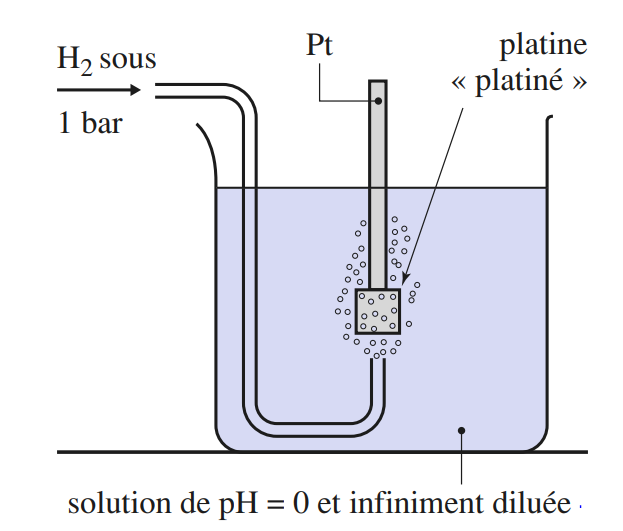 II.2) Loi de Nernst
PRESENTATION DE L’ELECTRODE STANDARD A HYDROGENE (ESH)
Définition : Lame de platine plongée dans une solution de pH = 0 se comportant comme une solution infiniment diluée entourée de H₂ gazeux à 1 bar.
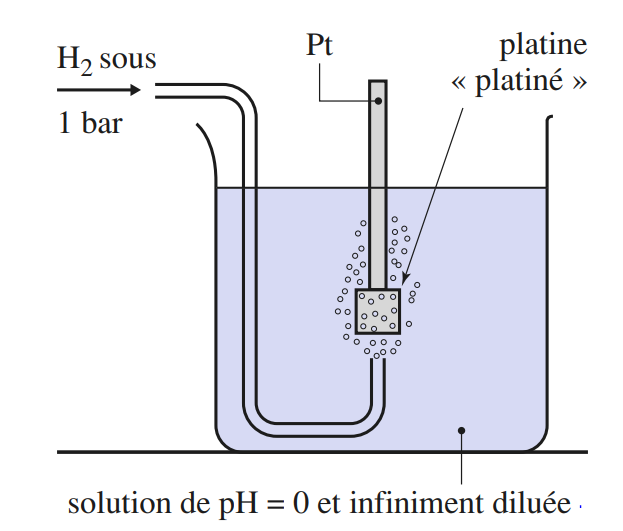 Pile fictive : 
pas réalisable en pratique
!
II.2) Loi de Nernst
VERIFICATION DE LA LOI DE NERNST
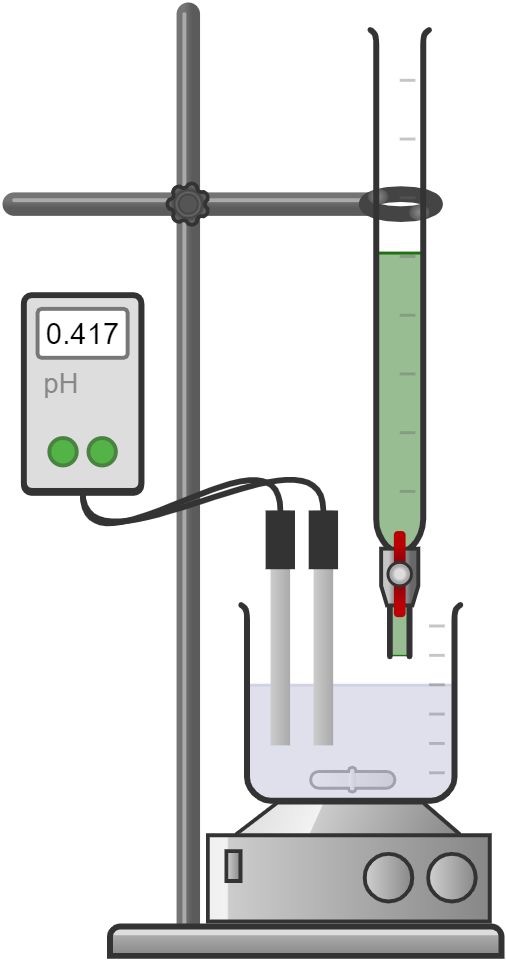 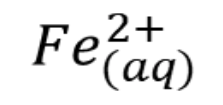 V : volume versé
C₃=       mol/L
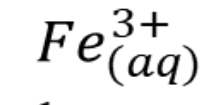 V₀=20mL
C₂=      mol/L
II.2) Loi de Nernst
VERIFICATION DE LA LOI DE NERNST
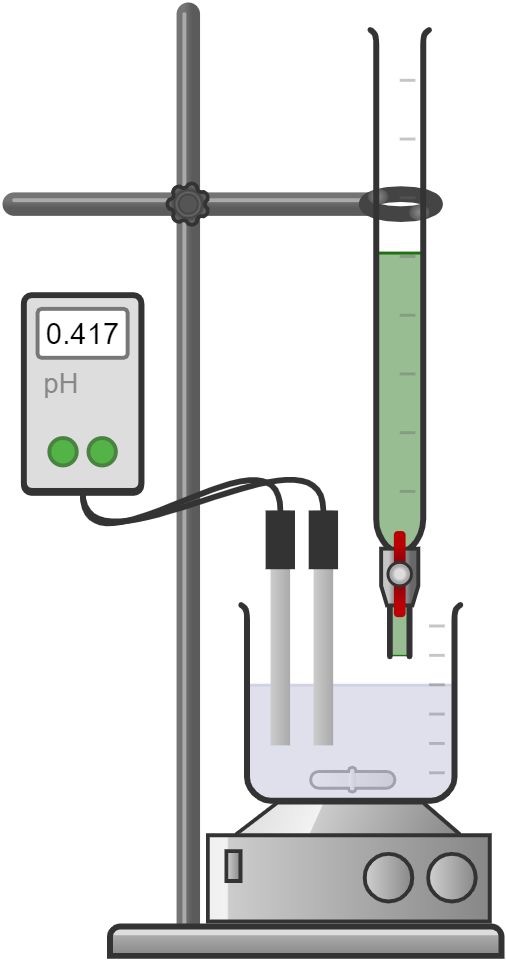 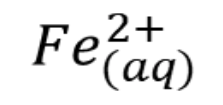 V : volume versé
C₃=       mol/L
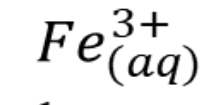 V₀=20mL
C₂=      mol/L
Différents types d’electrodes
Lame de Pt platiné dans une solution contenant soit Ox soit Red, le conjugué étant un gaz barbotant dans la solution
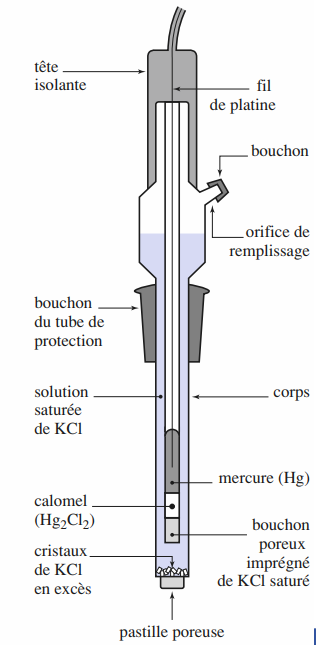 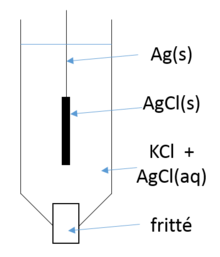 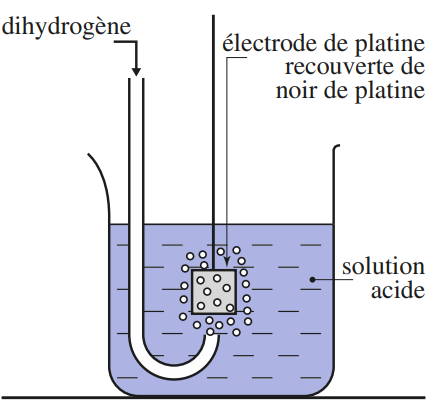 DIFFÉrents potentiels
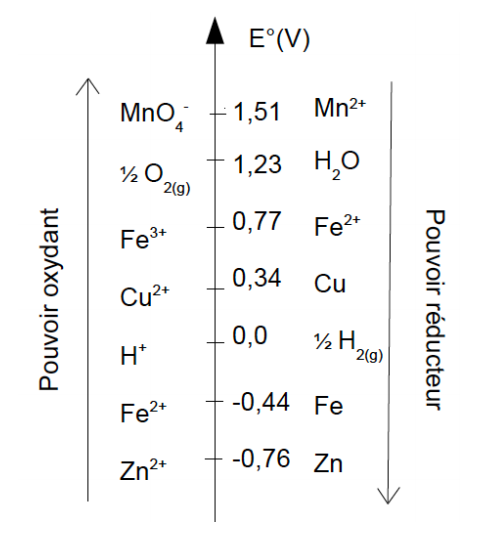